Khởi đông
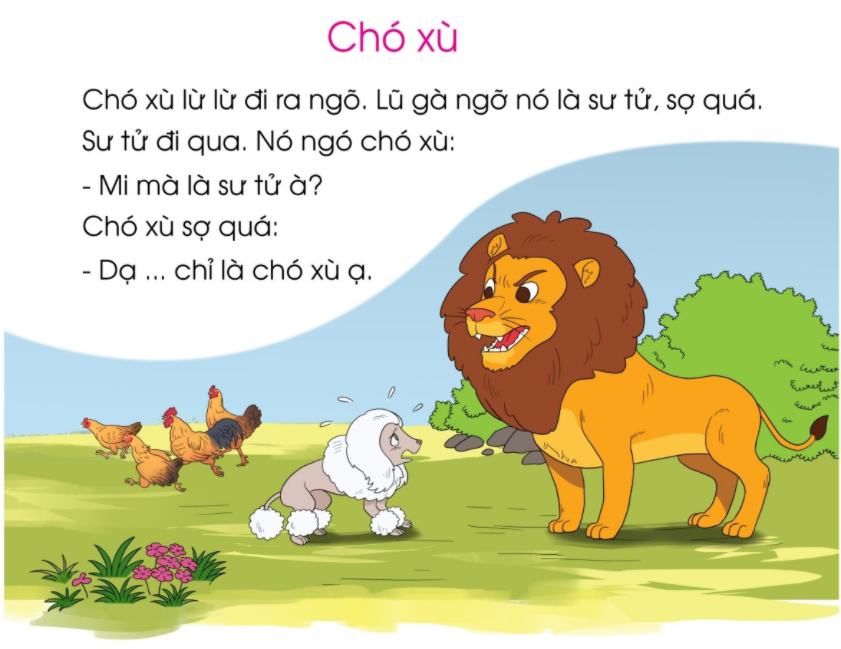 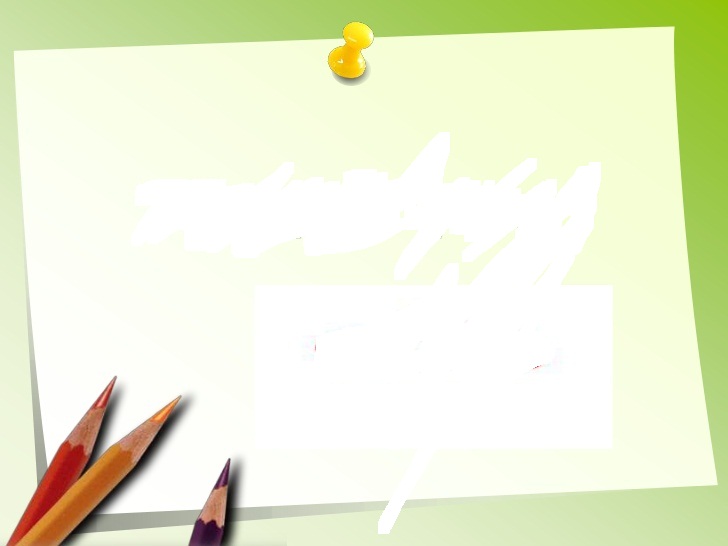 Bài 31
ua
ưa
-
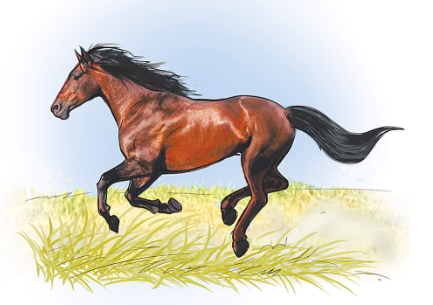 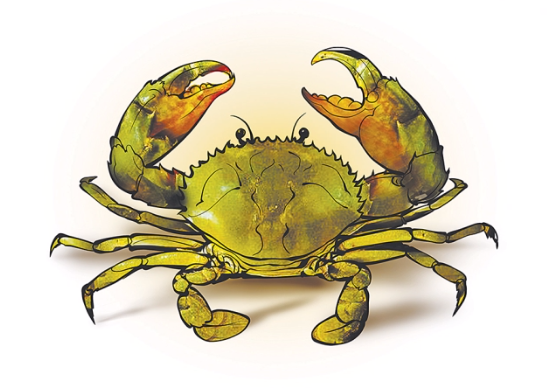 cua
ngựa
cua
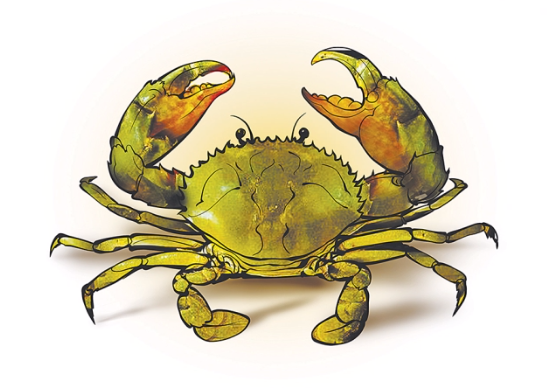 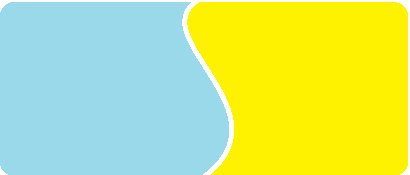 c
ua
cua
cờ - ua - cua
ngựa
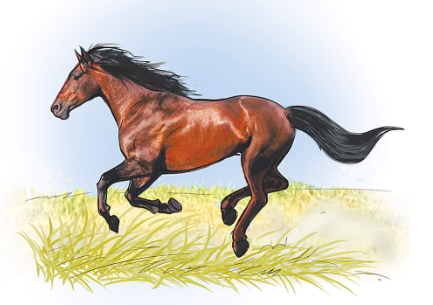 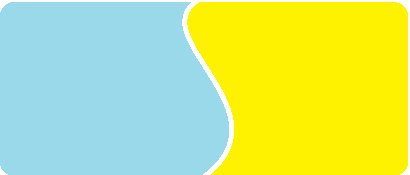 ng
ựa
ngựa
ngờ - ưa - ngưa - nặng - ngựa
Tiếng nào có âm ua? Tiếng nào có âm ưa?
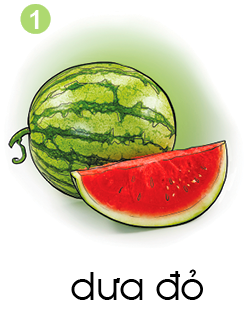 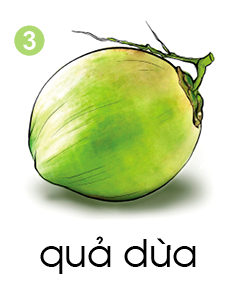 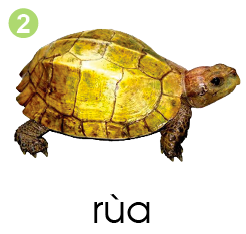 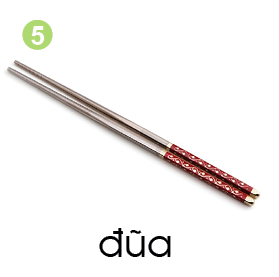 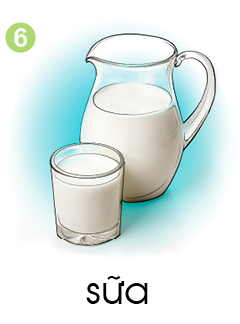 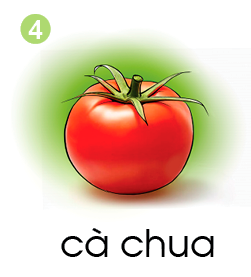 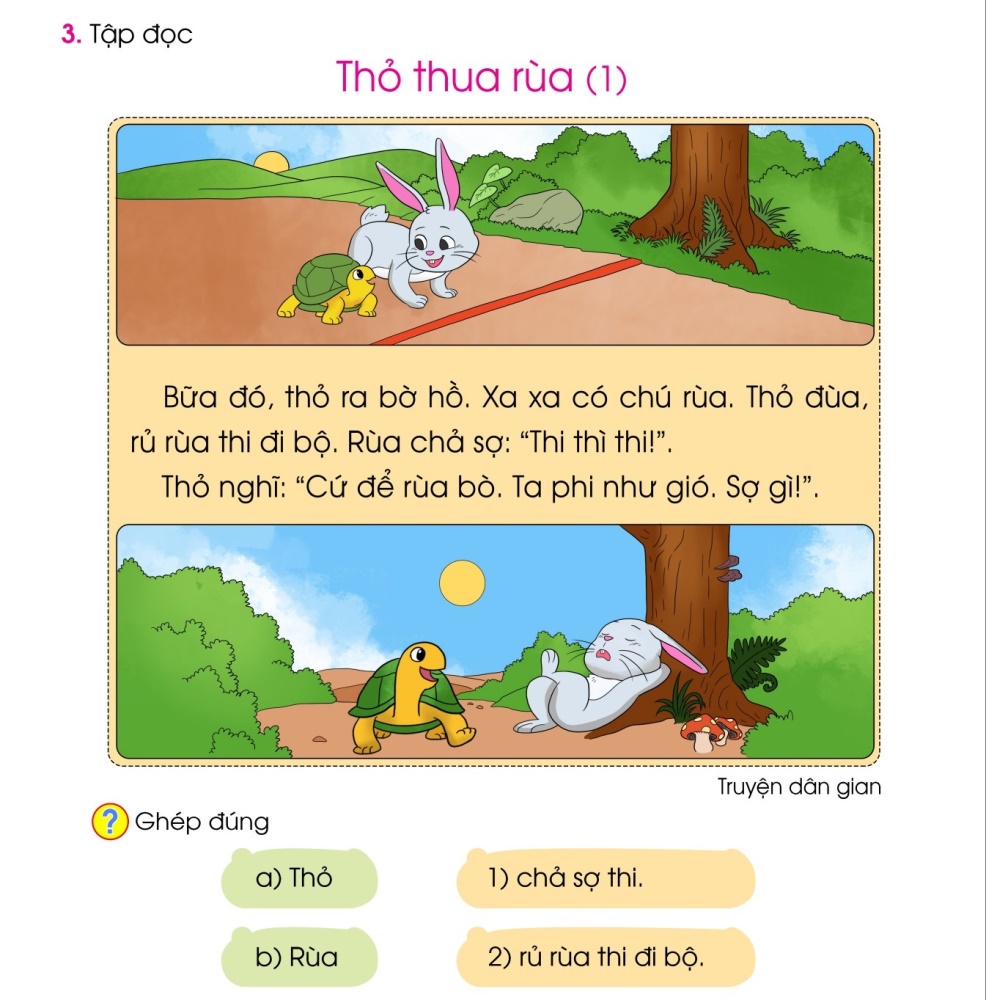 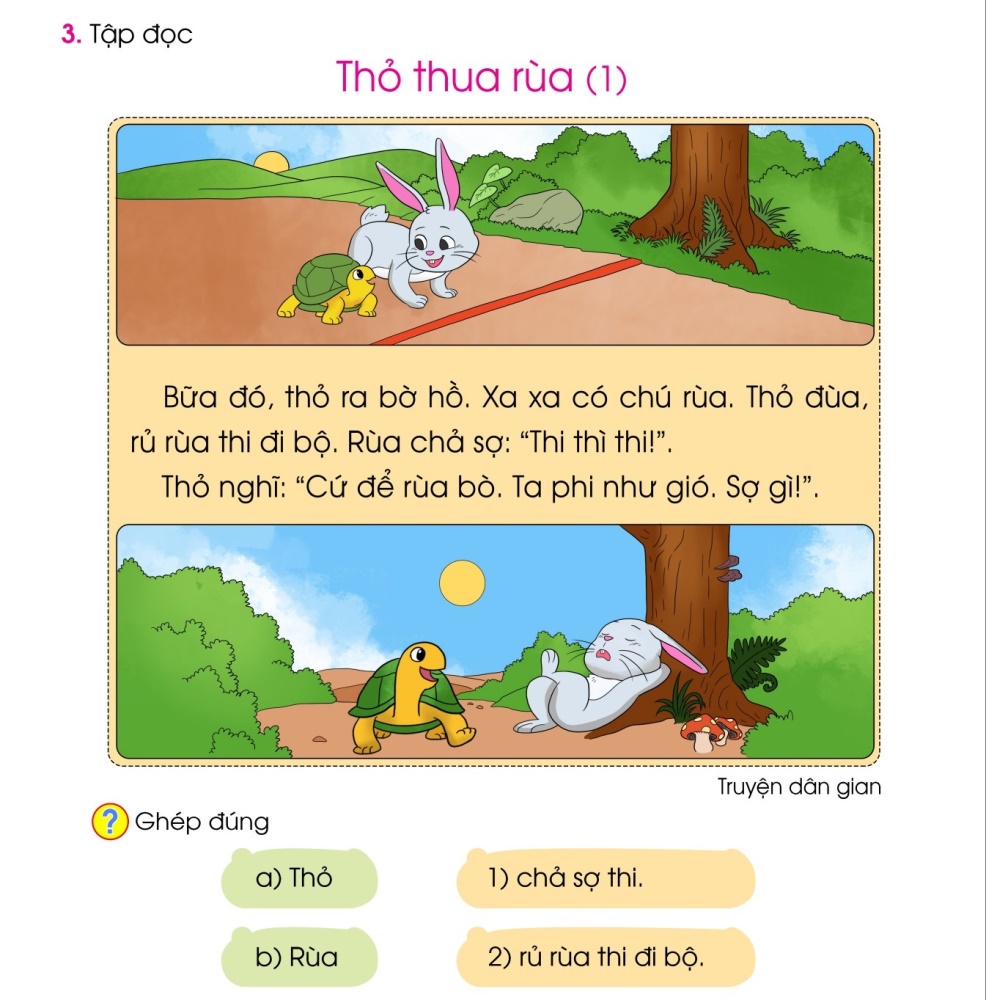 Thỏ thua rùa (1)
     Bữa đó, thỏ ra bờ hồ. Xa xa có chú rùa. Thỏ đùa, rủ rùa thi đi bộ. Rùa chả sợ: “Thi thì thi!”
     Thỏ nghĩ: “Cứ để rùa bò. Ta phi như gió. Sợ gì!”
Luyện đọc từ
thua rùa
chả sợ
bờ hồ
thi thì thi
đùa
phi như gió
thi đi bộ
Luyện đọc câu
Thỏ thua rùa (1)
     Bữa đó, thỏ ra bờ hồ. Xa xa có chú rùa. Thỏ đùa, rủ rùa thi đi bộ. Rùa chả sợ: “Thi thì thi!”
     Thỏ nghĩ: “Cứ để rùa bò. Ta phi như gió. Sợ gì!”
1
2
3
4
5
6
7
8
9
Luyện đọc câu
Thỏ thua rùa (1)
     Bữa đó, thỏ ra bờ hồ. Xa xa có chú rùa. Thỏ đùa, rủ rùa thi đi bộ. Rùa chả sợ: “Thi thì thi!”
     Thỏ nghĩ: “Cứ để rùa bò. Ta phi như gió. Sợ gì!”
1
2
3
4
5
6
7
8
9
Luyện đọc bài
Thỏ thua rùa (1)
     Bữa đó, thỏ ra bờ hồ. Xa xa có chú rùa. Thỏ đùa, rủ rùa thi đi bộ. Rùa chả sợ: “Thi thì thi!”
     Thỏ nghĩ: “Cứ để rùa bò. Ta phi như gió. Sợ gì!”
Ghép đúng:
?
a) Rùa
1) phi như gió.
2) vừa bò vừa thở phì phò .
b) Thỏ
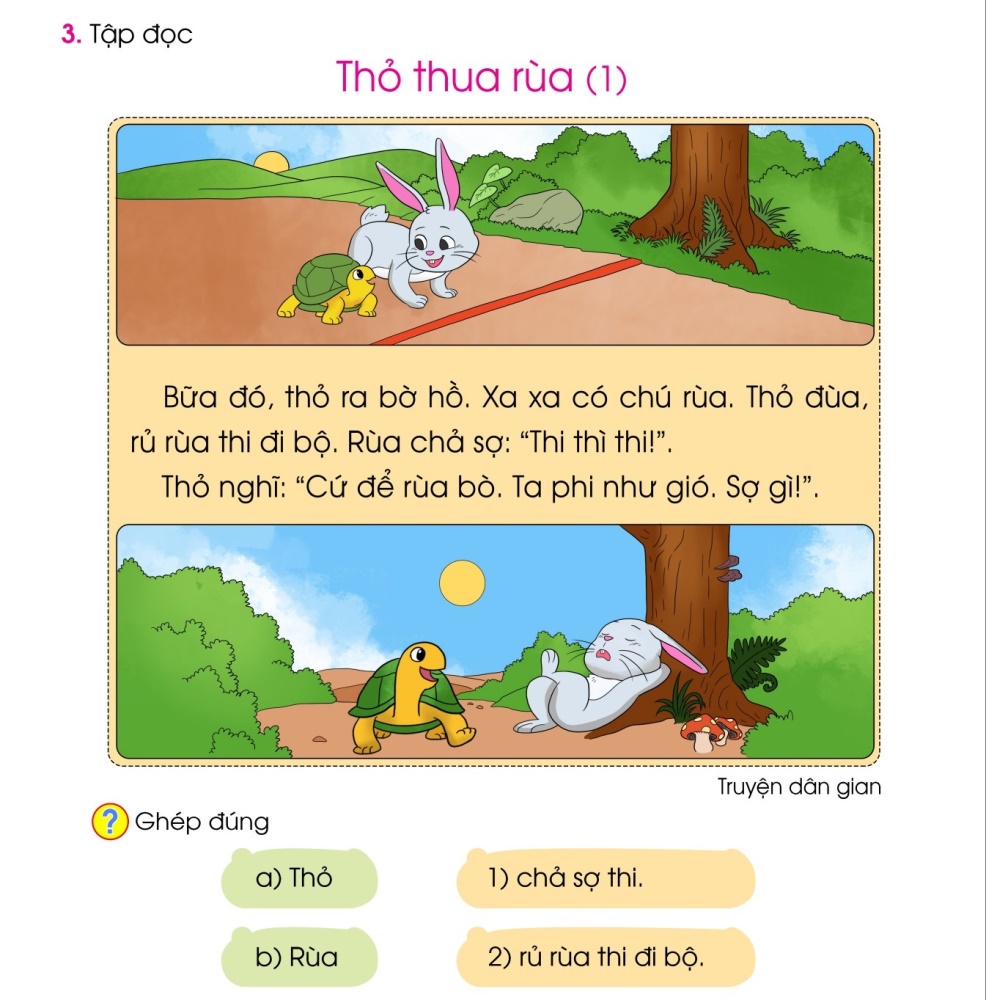 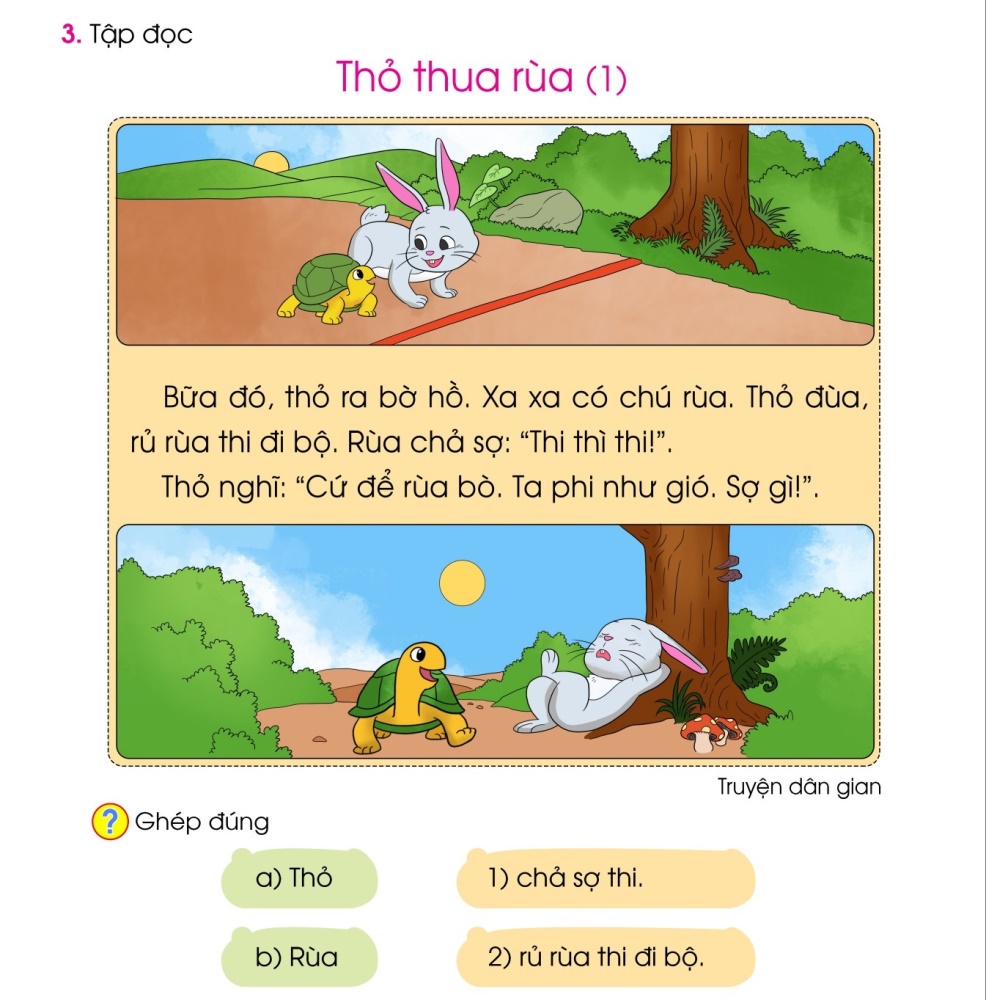 Qua bài đọc, em biết gì về tính tình Thỏ?
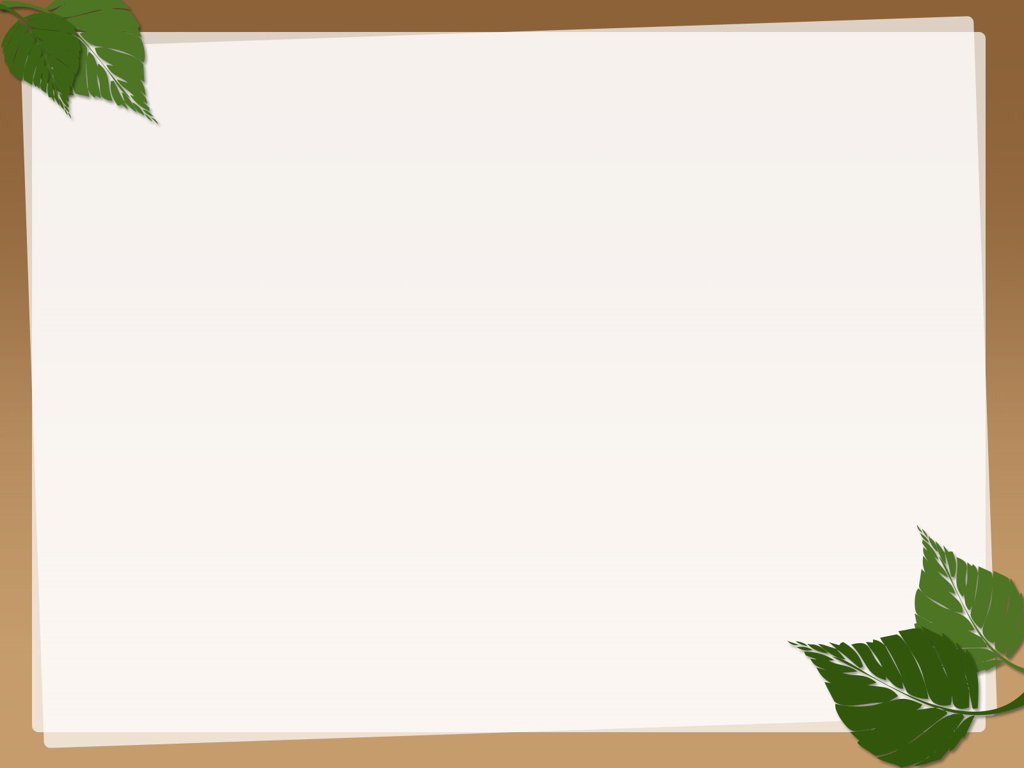 VIẾT BẢNG CON
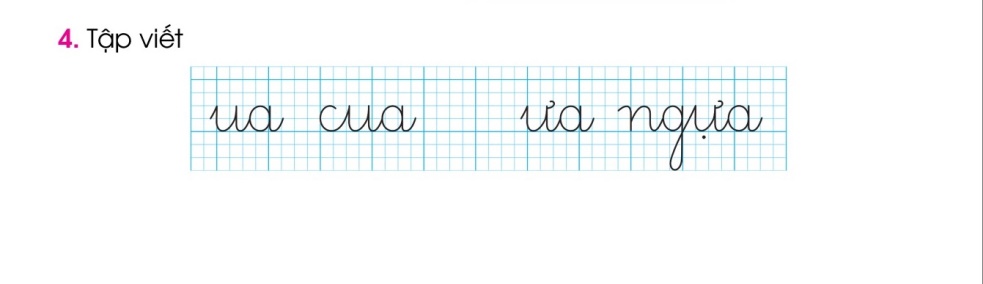 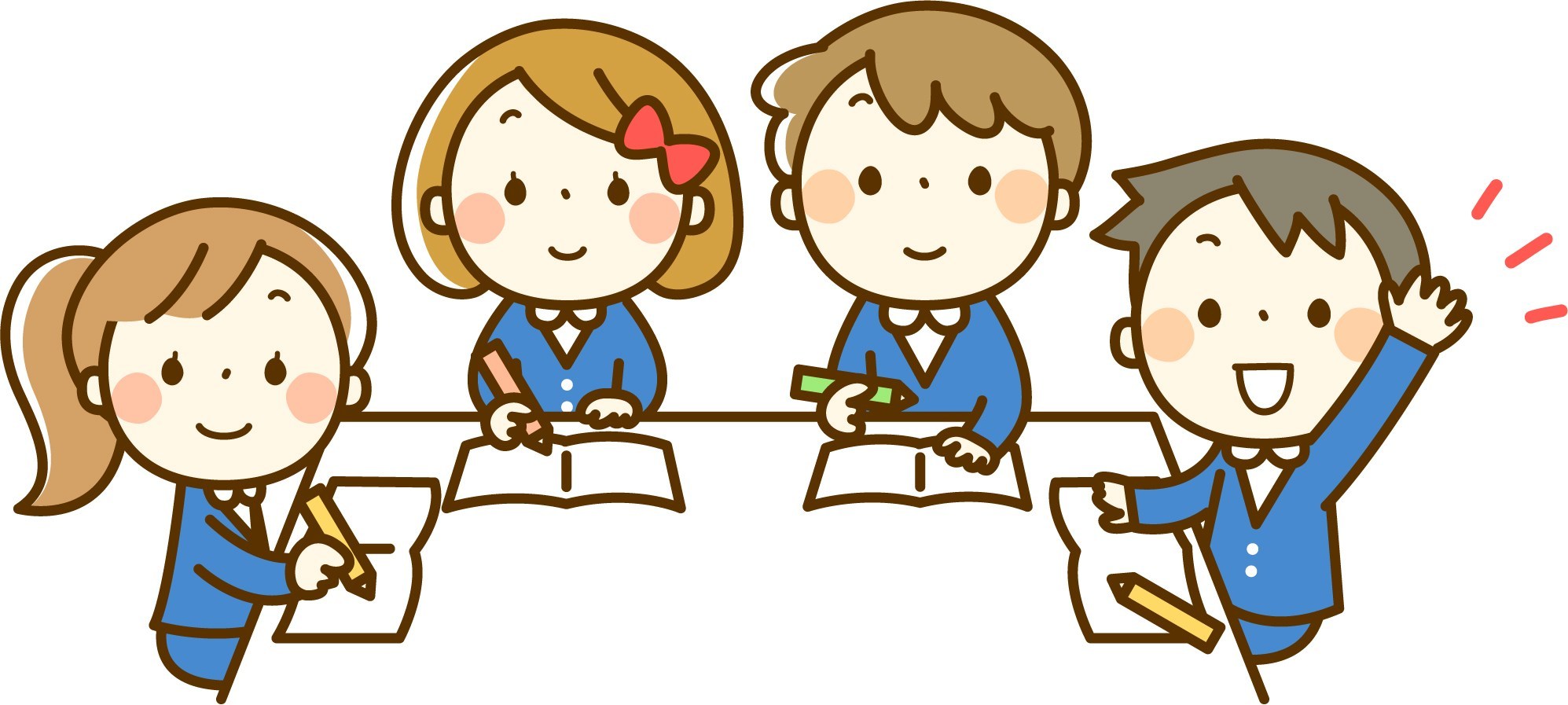 Củng cố
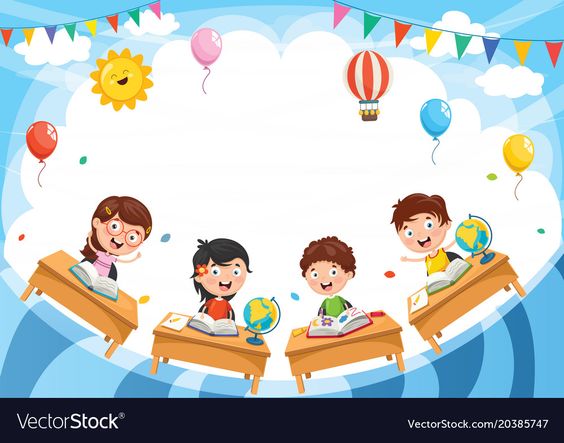 Dặn dò
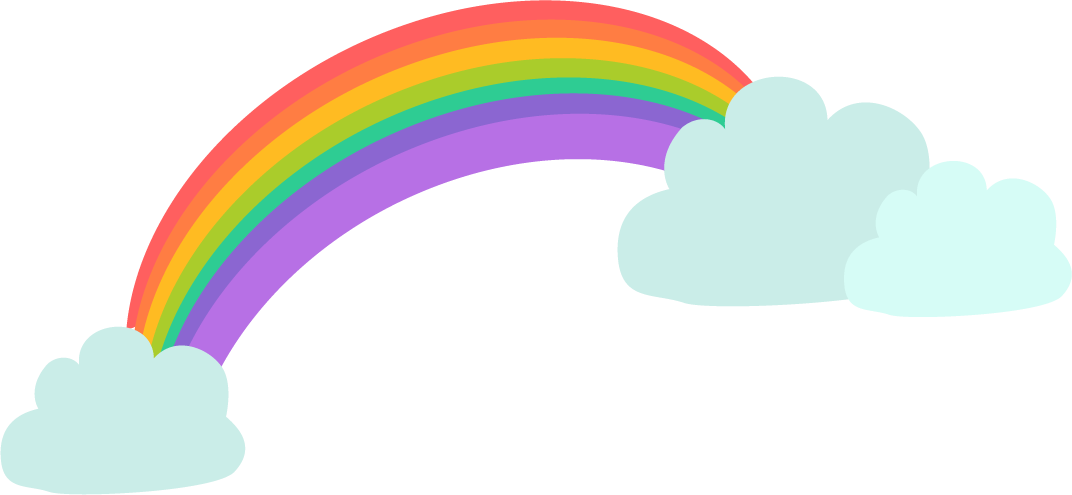 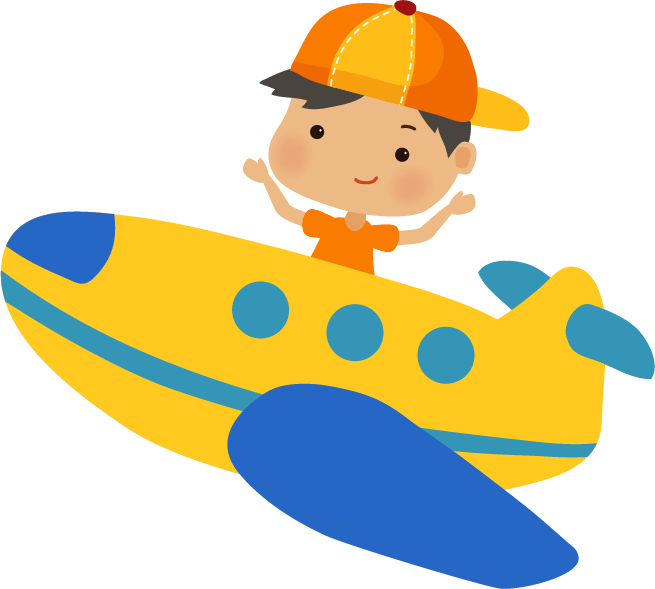 Tạm biệt và 
hẹn gặp lại!
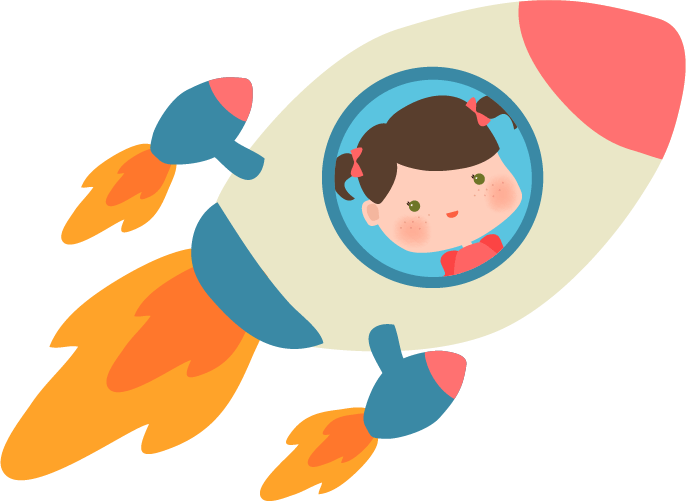 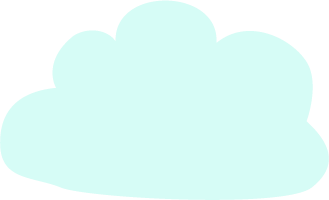 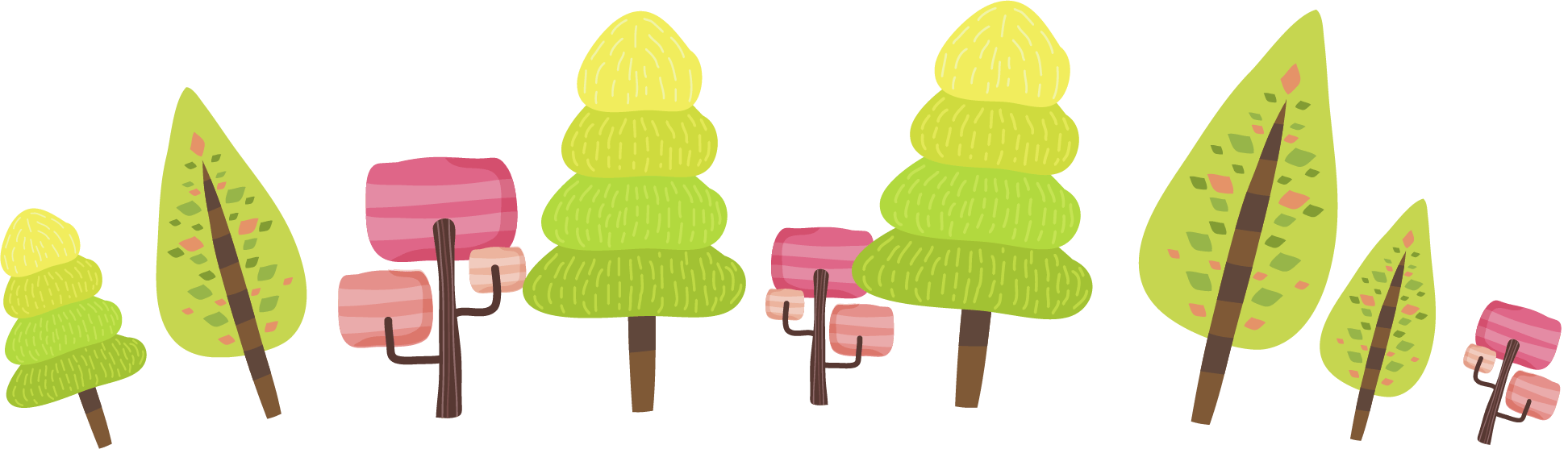 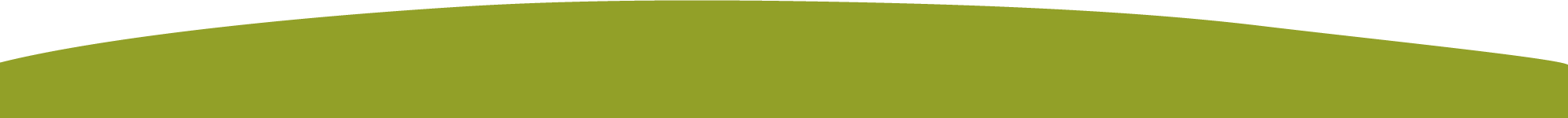